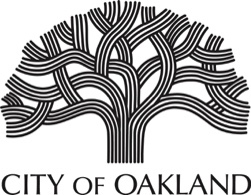 Community Outreach Ad HocMonday, June 27
Agenda: What we’ll cover

Welcome and (re)introductions
About Commission Materials
Picking up from the last meeting: Ad Hocs
+ Create the template for how Ad Hocs, and the Commission in general, engages the community and how the work of Ad Hocs and the Commission is done transparently (setting expectations, best practice, standards for communication etc) 
Checking on logistics: how often should we meet?
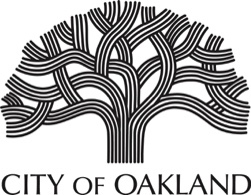 Community Outreach Ad HocMonday, June 27
Ad Hoc Details & Contacts

Webpage: https://www.oaklandca.gov/topics/community-outreach-ad-hoc

Commissioners:
Rudy Howell: rhowell@oaklandcommission.org
Jesse Hsieh: jhsieh@oaklandcommission.org
David Jordan: djordan@oaklandcommission.org